e- cloud simulations at SPS (update)
C.Octavio Domínguez, Giovanni Rumolo, Frank Zimmermann
14th December 2010  -  e- cloud simulations
SPS – e scan – MBB approach
24.3 mm
70.0 mm
bs = 50 ns; 	emax= 230  eV; 	     Nb=1.1 1011 ppb; 	P = 9 nTorr;    
R = 0.7;		B = 2.025 T;	     sz= 11.8 cm;
e- cloud monitor (elliptical approach)
2
14th December 2010  -  e- cloud simulations
e- cloud build up at B = 2.025 T
3
14th December 2010  -  e- cloud simulations
e- cloud build up
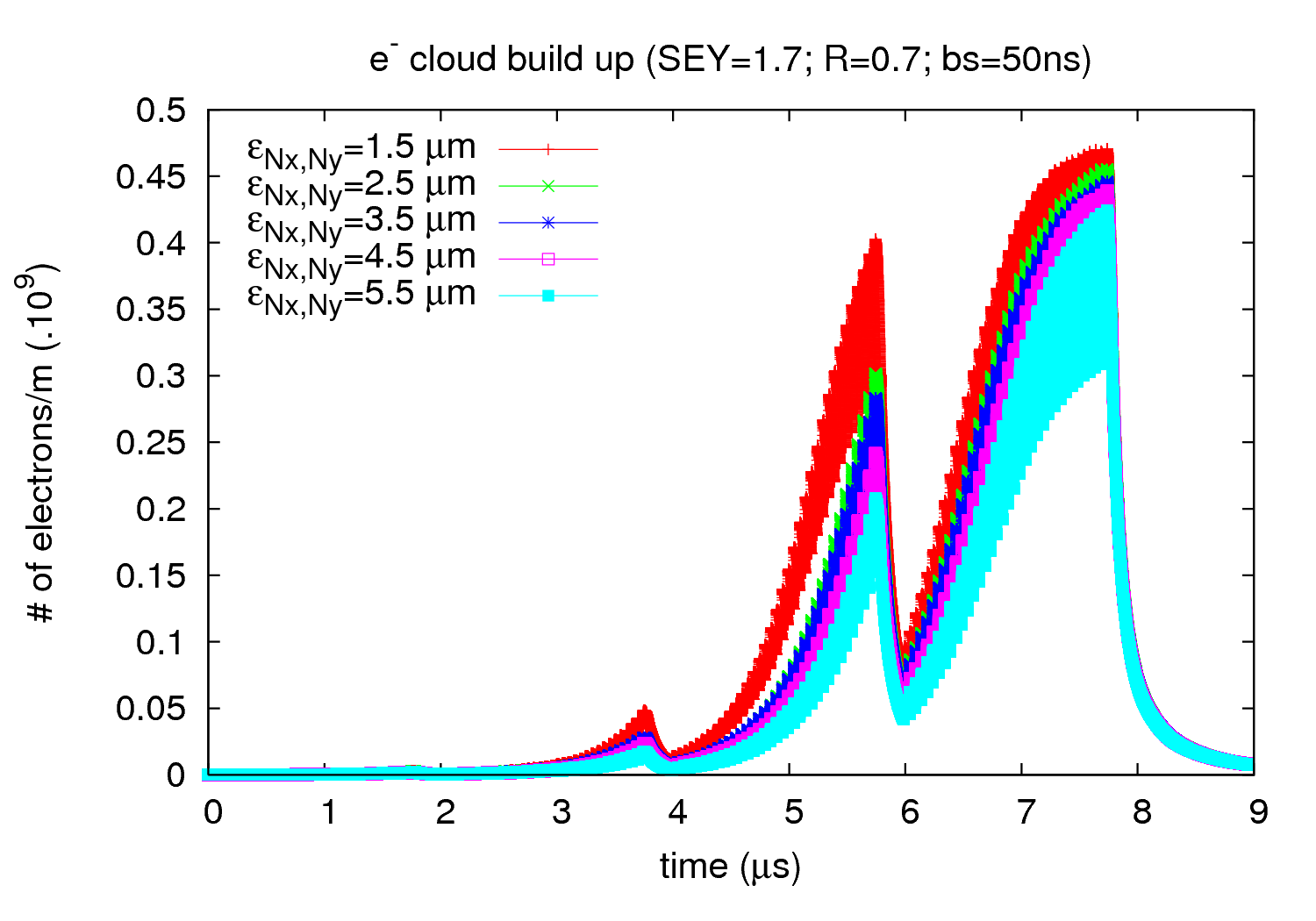 4
14th December 2010  -  e- cloud simulations
e- energy distribution at B = 2.025 T
5
14th December 2010  -  e- cloud simulations
e- energy distribution
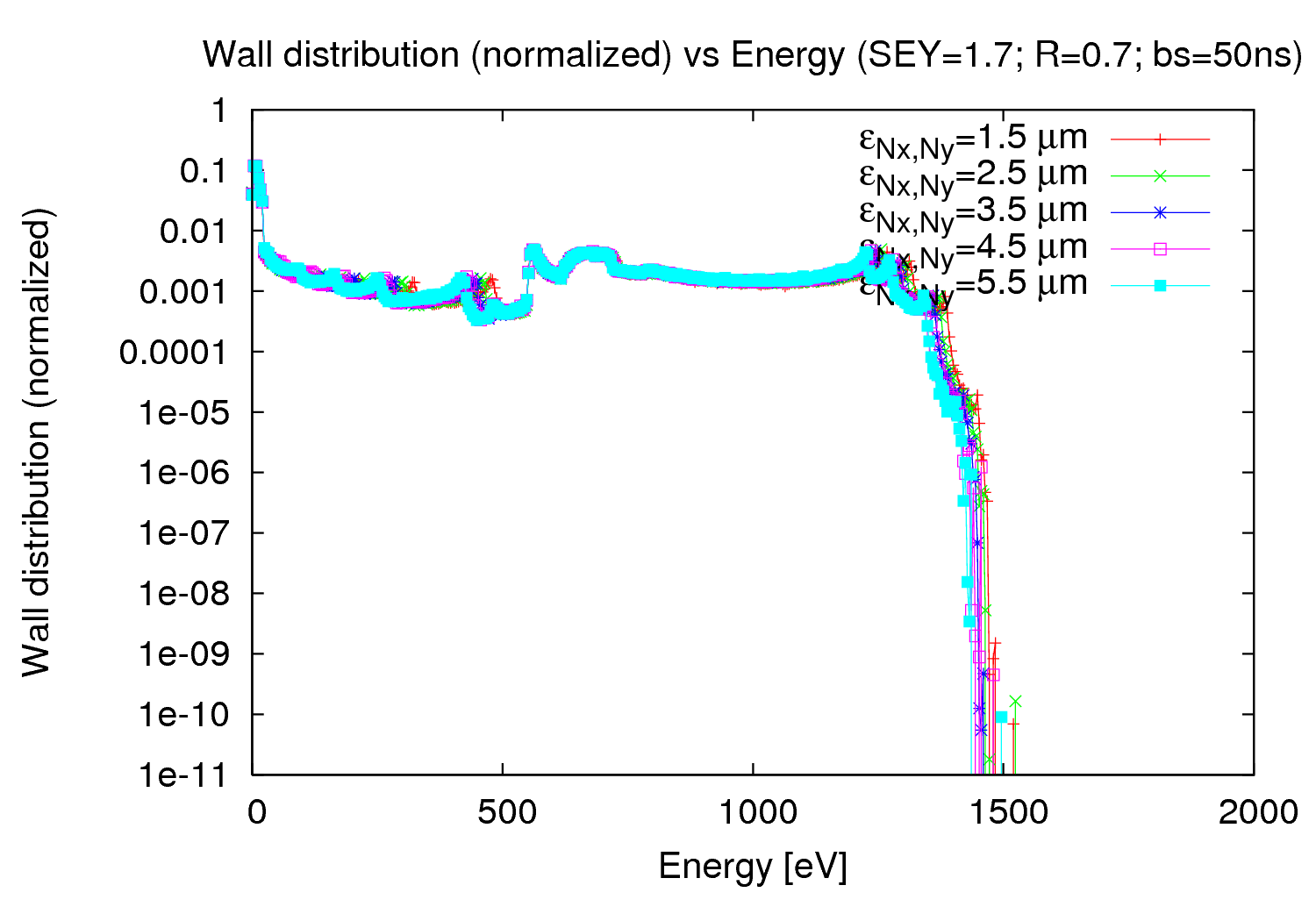 6
14th December 2010  -  e- cloud simulations
e- energy distribution
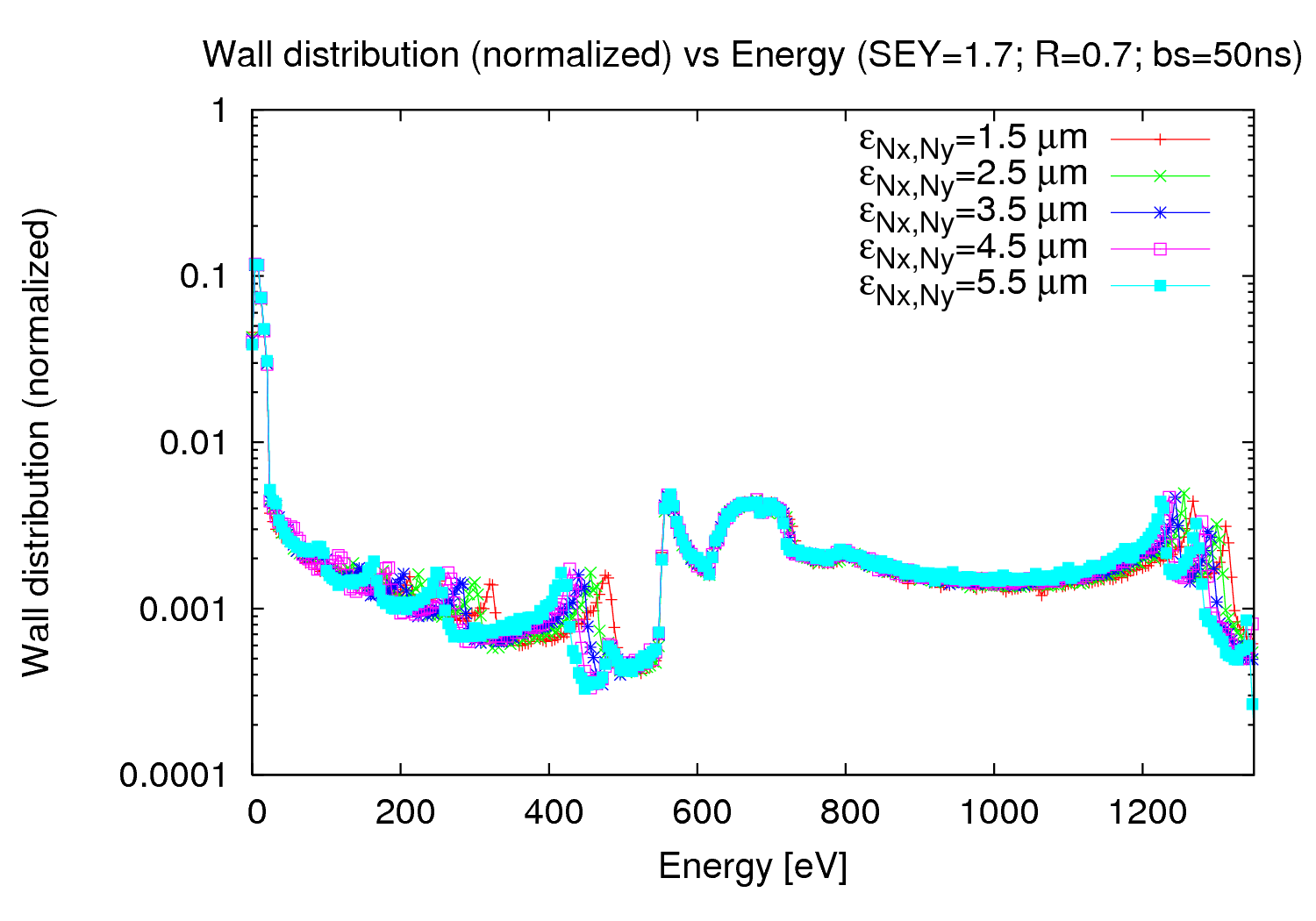 7
14th December 2010  -  e- cloud simulations
e- energy distribution
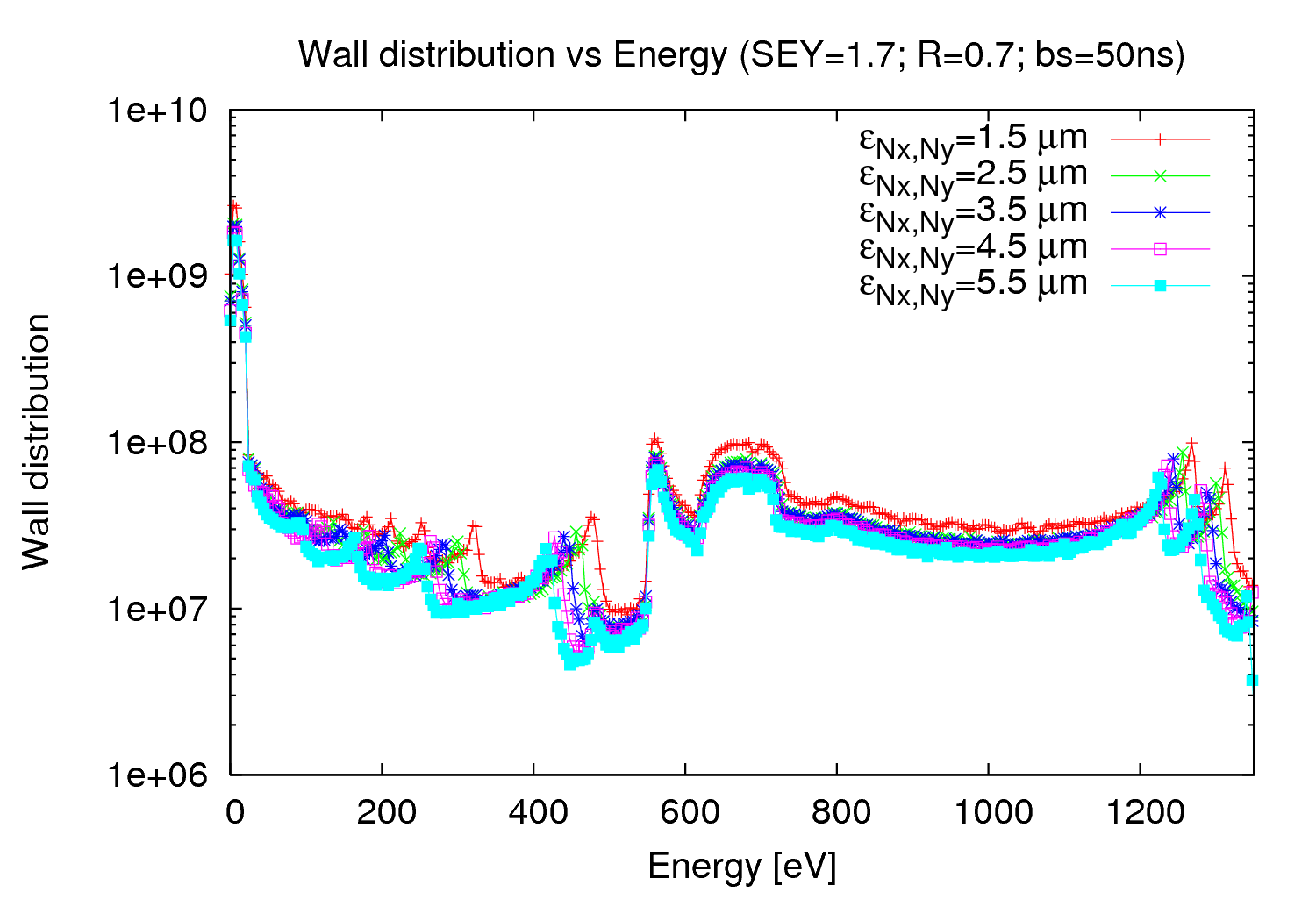 8
14th December 2010  -  e- cloud simulations
SPS – e scan – e- cloud monitor
24.3 mm
70.0 mm
bs = 50 ns; 	emax= 230  eV; 	     Nb=1.1 1011 ppb; 	P = 9 nTorr;    
R = 0.7;		B = 0.117 T;	     sz= 11.8 cm;
e- cloud monitor (elliptical approach)
- Emittance scan for different LHC type of beams  Appreciable at this magnetic field
9
14th December 2010  -  e- cloud simulations
e- cloud build up at B = 0.117 T
10
14th December 2010  -  e- cloud simulations
e- cloud build up
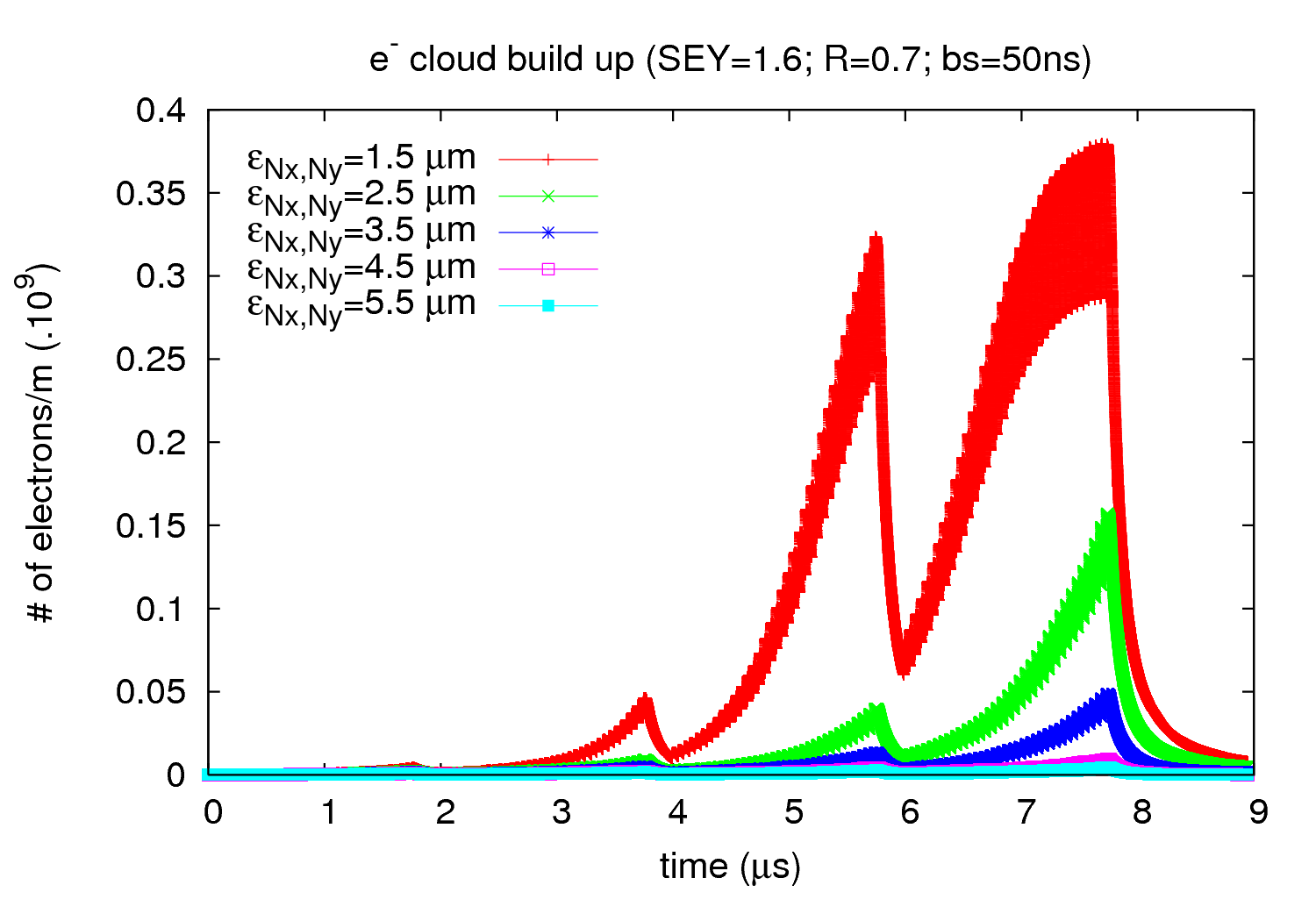 11
14th December 2010  -  e- cloud simulations
e- cloud build up
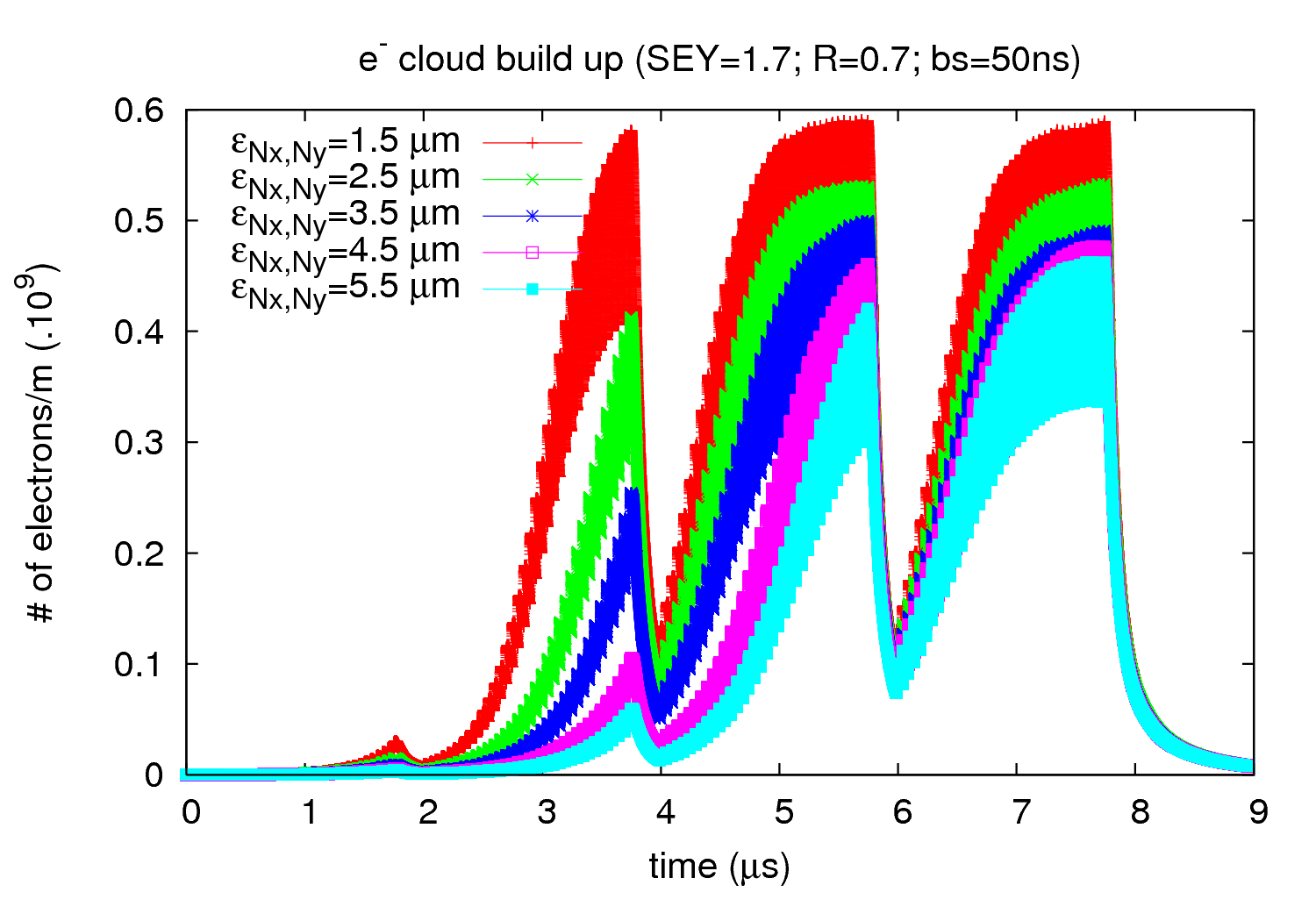 12
14th December 2010  -  e- cloud simulations
e- energy distribution at B = 0.117 T
13
14th December 2010  -  e- cloud simulations
e- energy distribution (SEY=1.6)
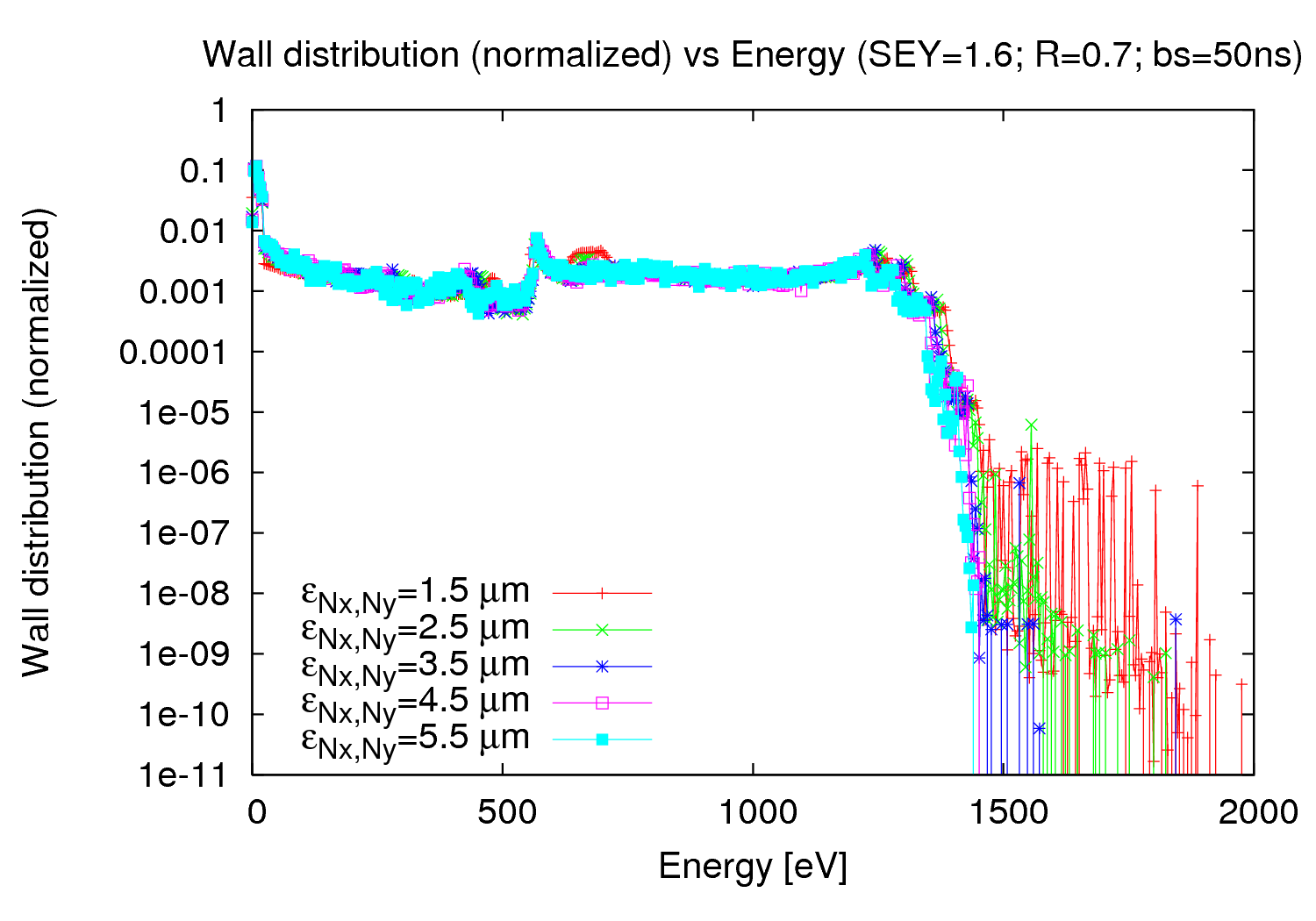 14
14th December 2010  -  e- cloud simulations
e- energy distribution (SEY=1.6)
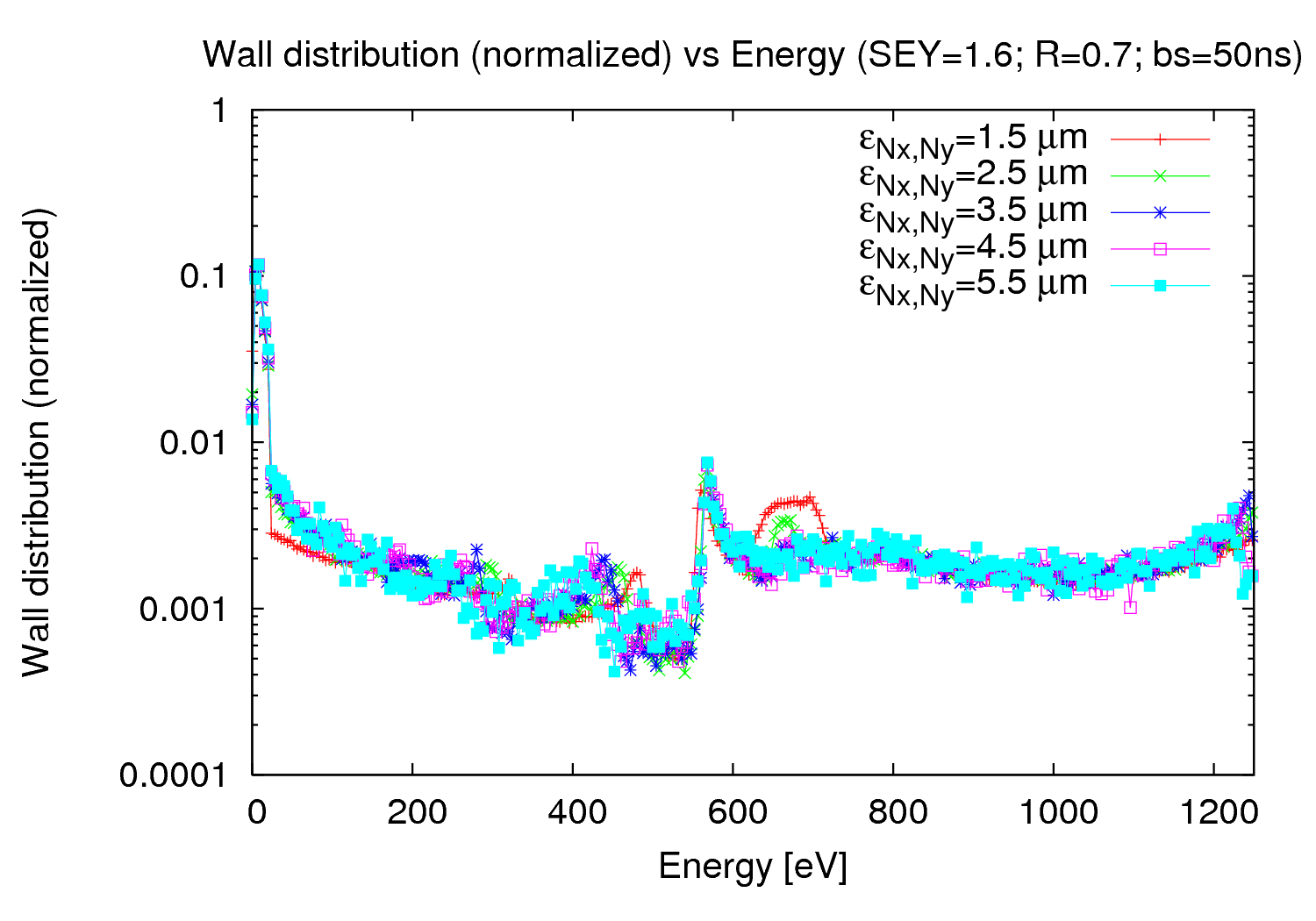 15
14th December 2010  -  e- cloud simulations
e- energy distribution (SEY=1.6)
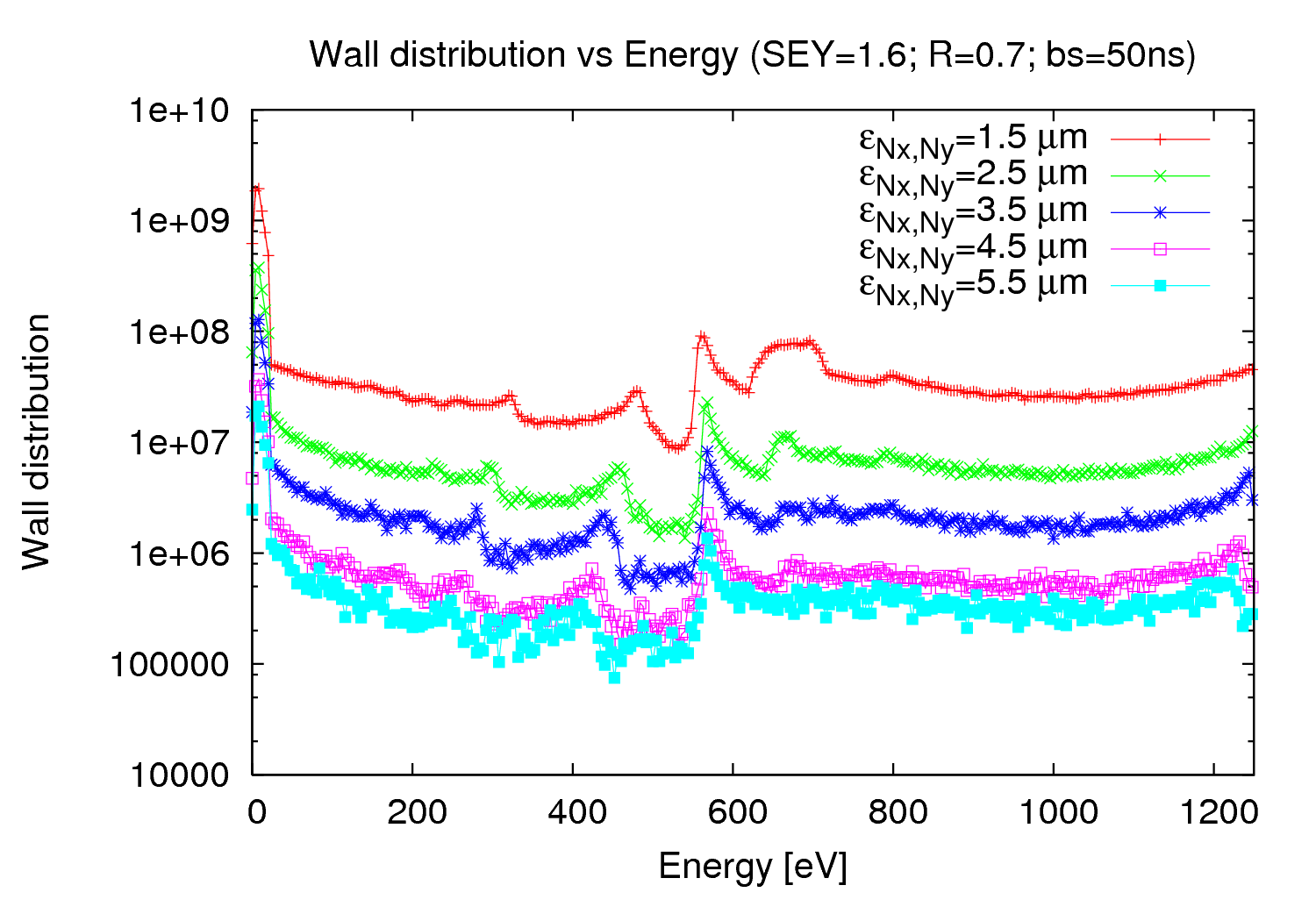 16
14th December 2010  -  e- cloud simulations
e- energy distribution (SEY=1.7)
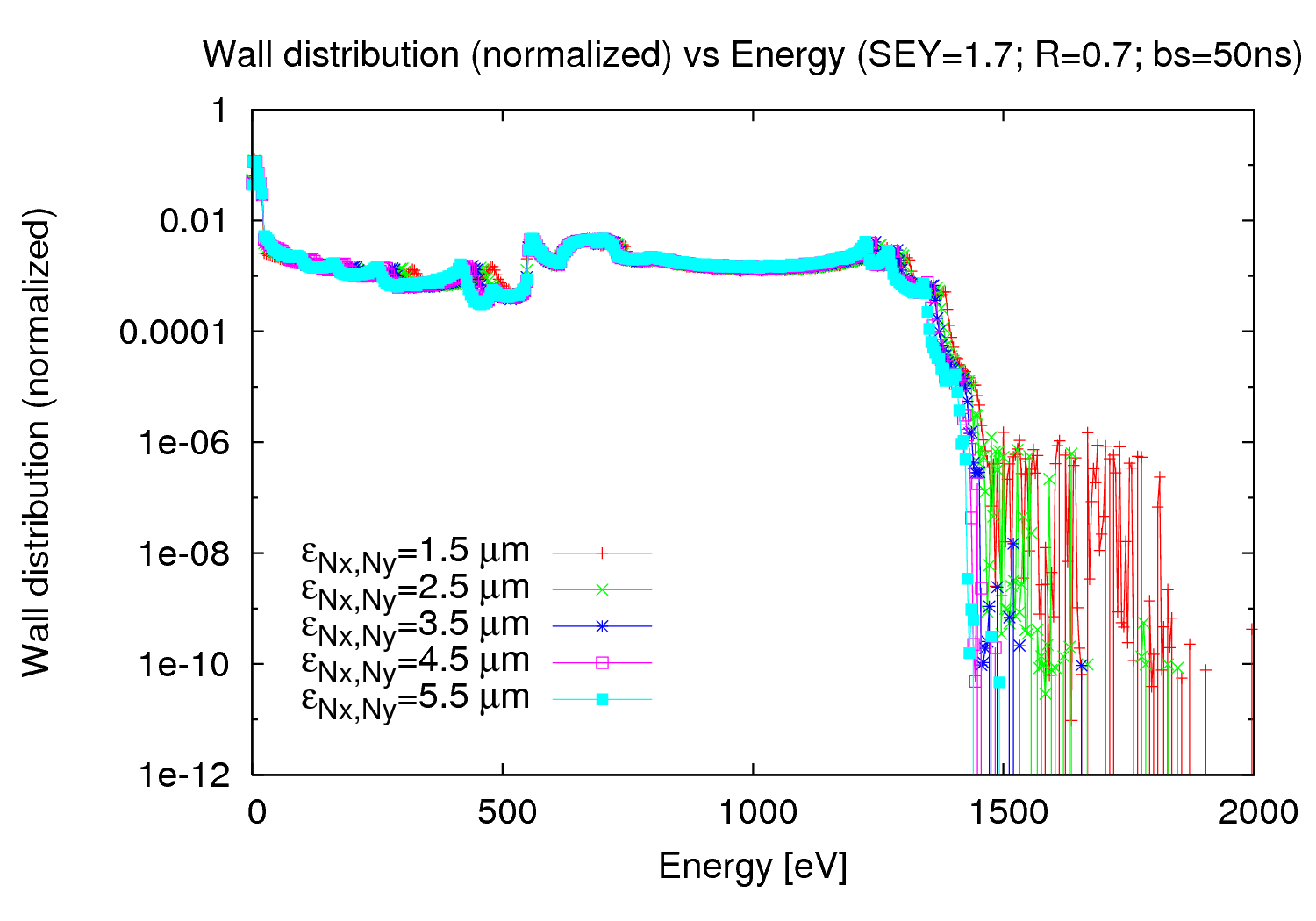 17
14th December 2010  -  e- cloud simulations
e- energy distribution (SEY=1.7)
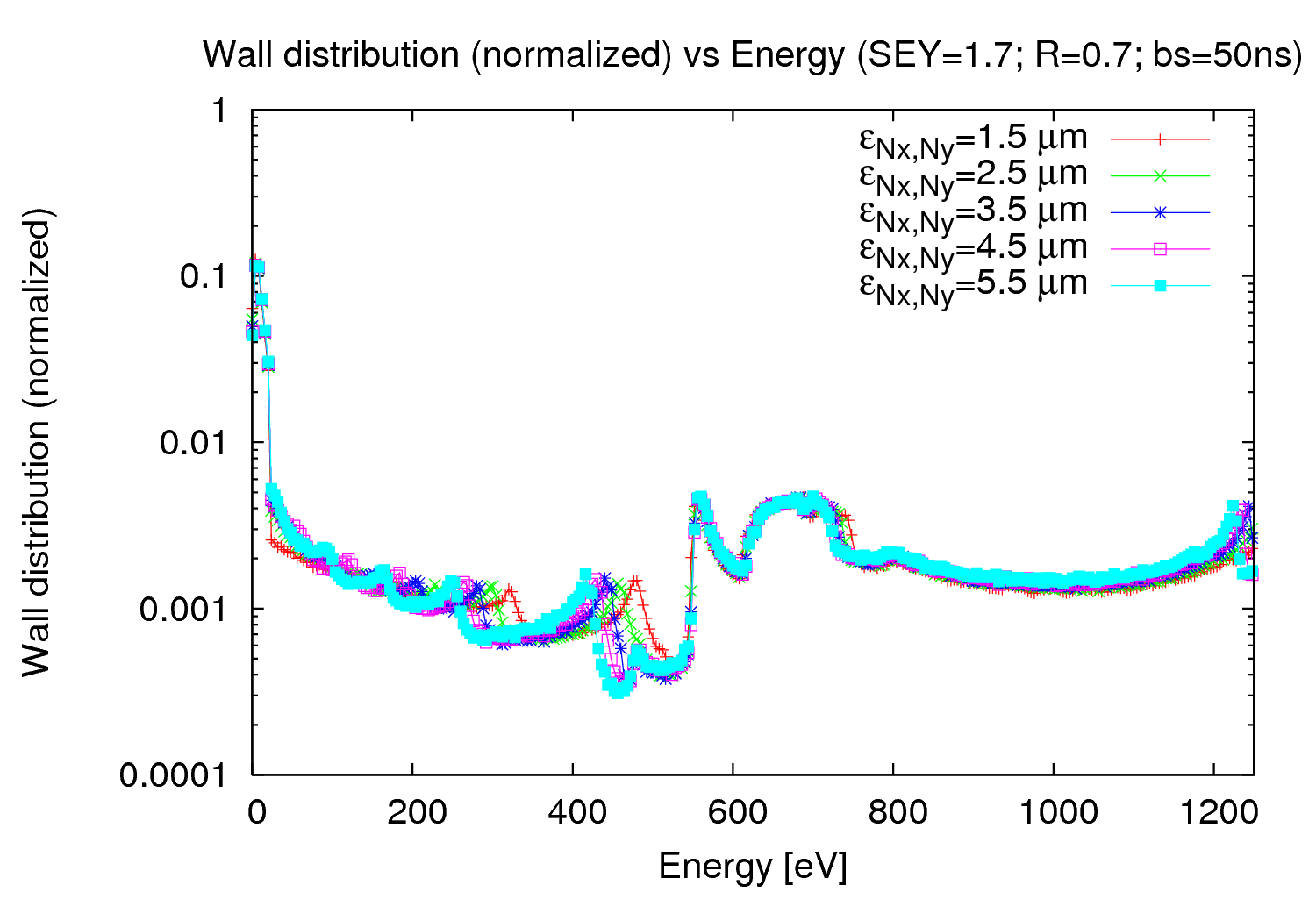 18
14th December 2010  -  e- cloud simulations
e- energy distribution (SEY=1.7)
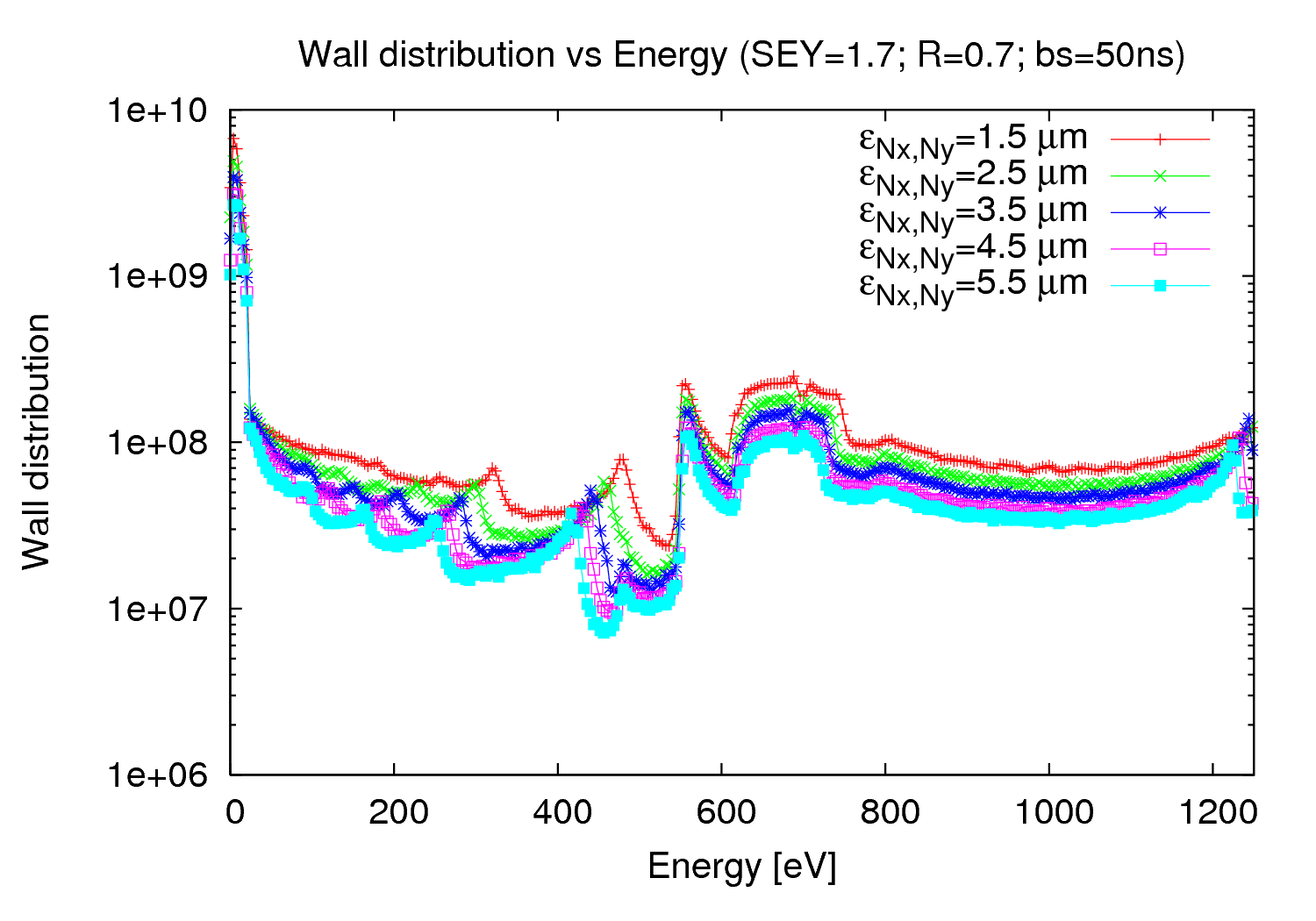 19
14th December 2010  -  e- cloud simulations
Conclusions
Emittance scan for different LHC type of beams:

	 Very small differences (negligible) for high fields (B= 2.025 T)

	 Important differences for lower fields (B = 0.117 T)

 We find a sharp edge around 1500 eV, meaning that the
      energy distribution finish there (no electron at higher
      energies)
20
14th December 2010  -  e- cloud simulations